IHO SWPHC16 2-Day Technical Workshop on Disaster Response Planning
Niue, 11-12 February 2019
Data Discovery – example
1
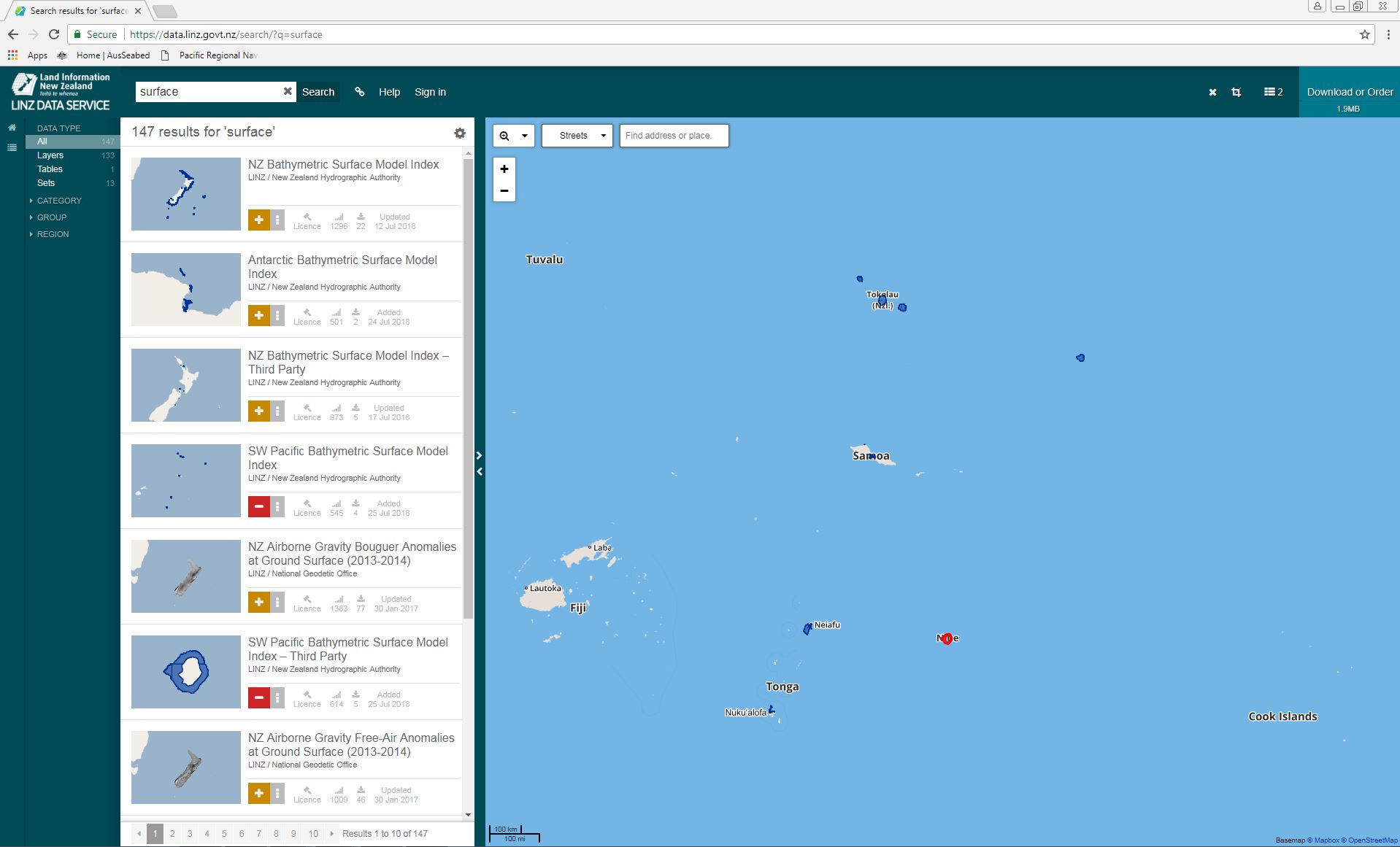 Data Discovery
2
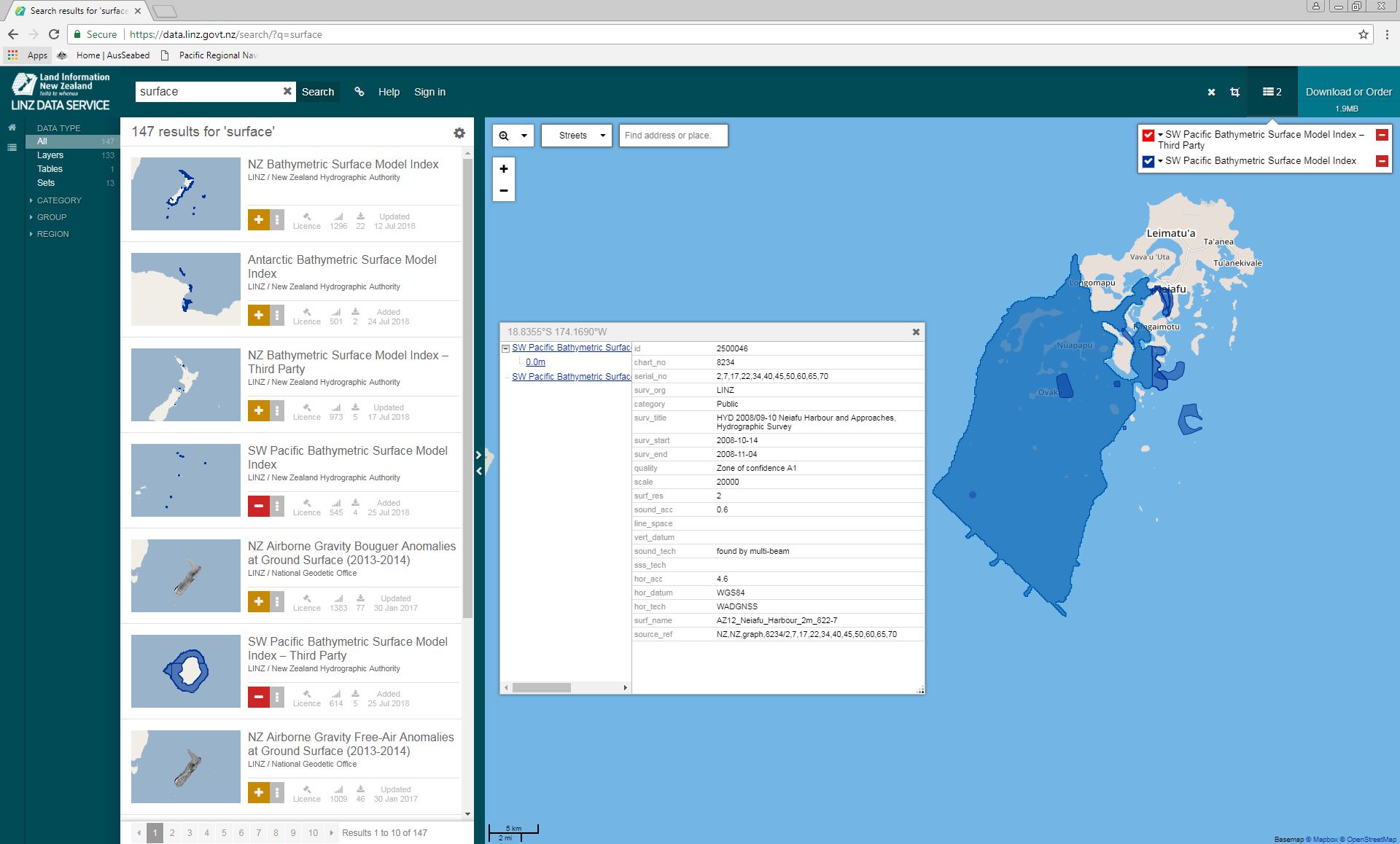 Data Discovery
3
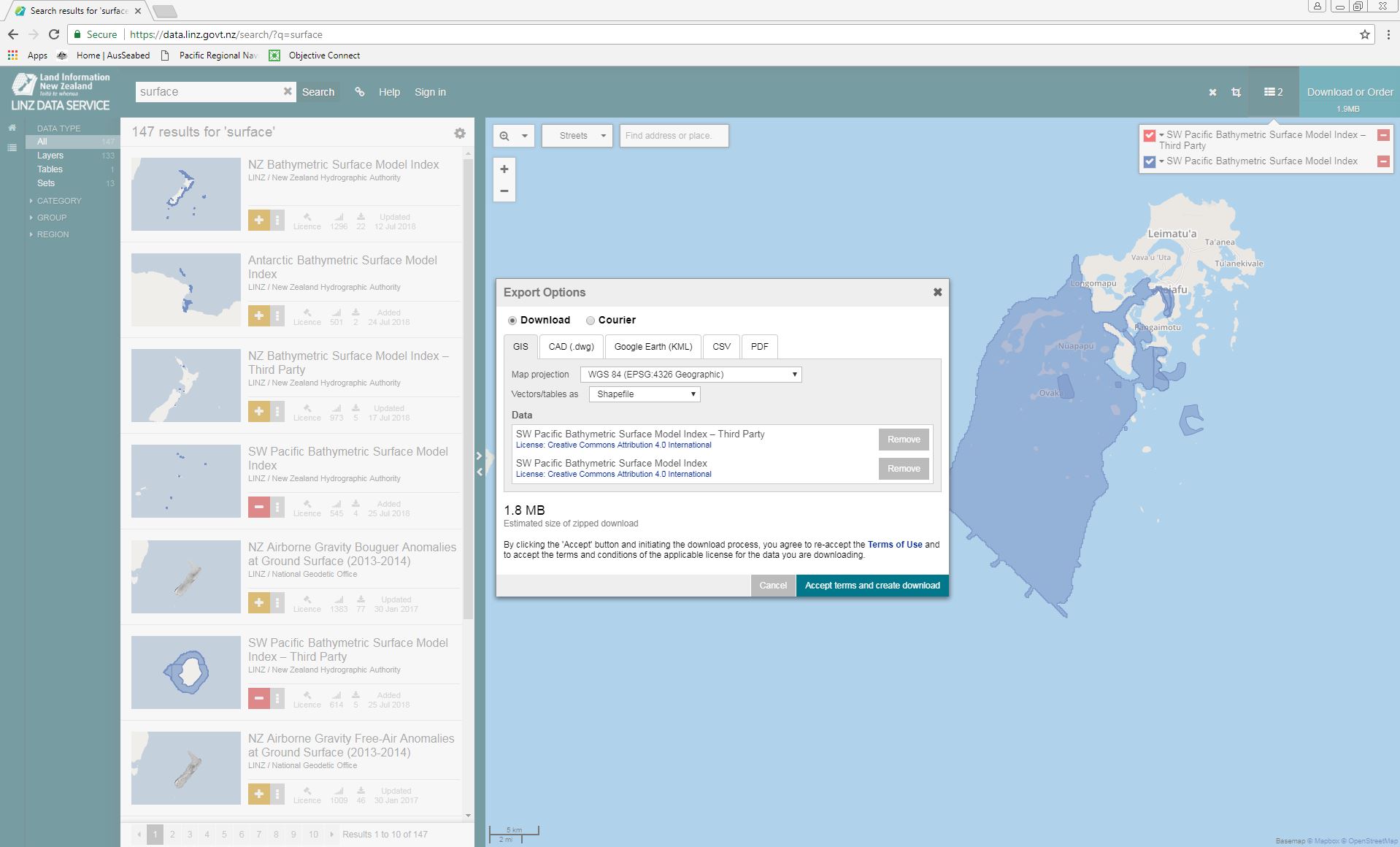 Data Discovery
4
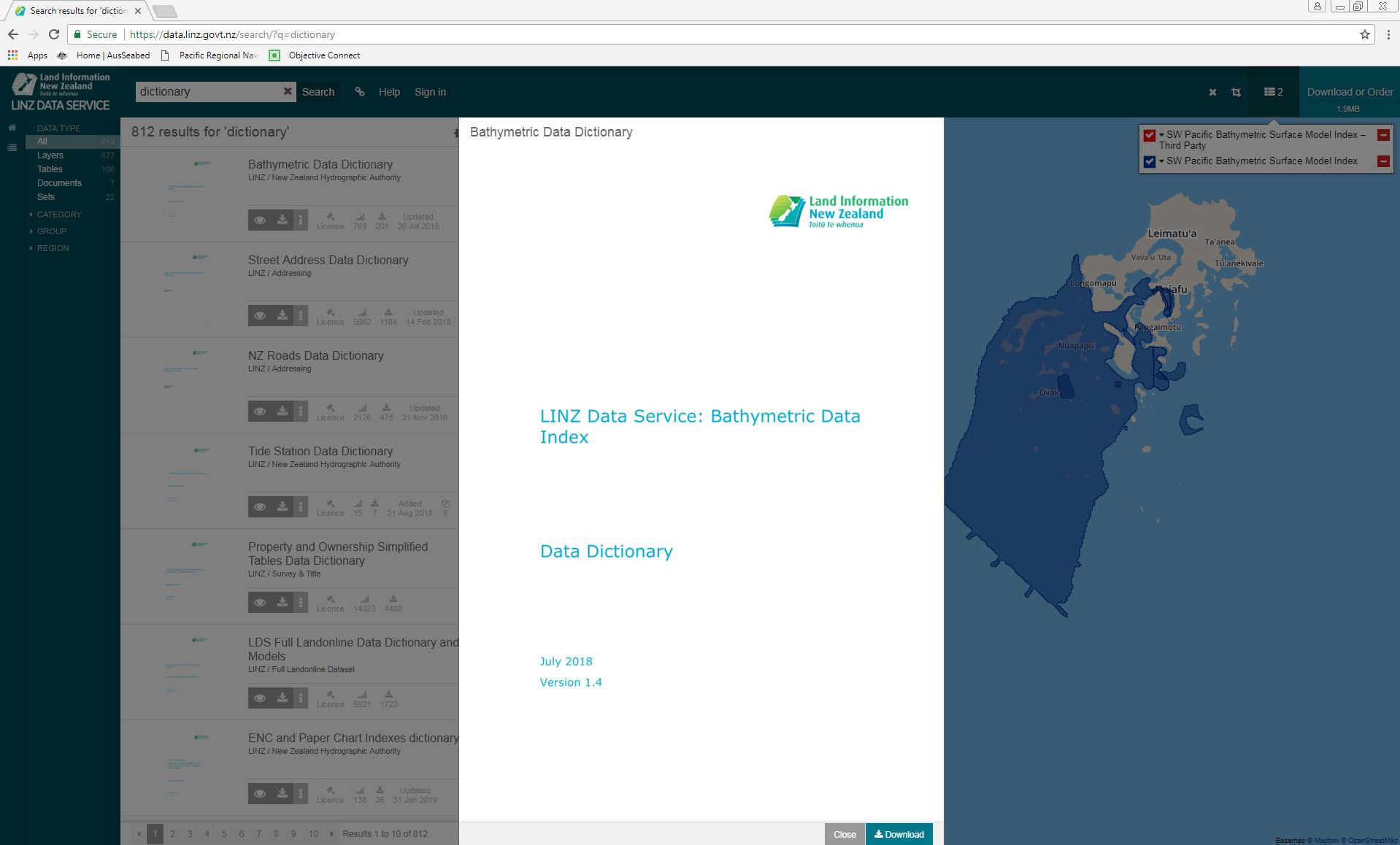 Data Discovery
5
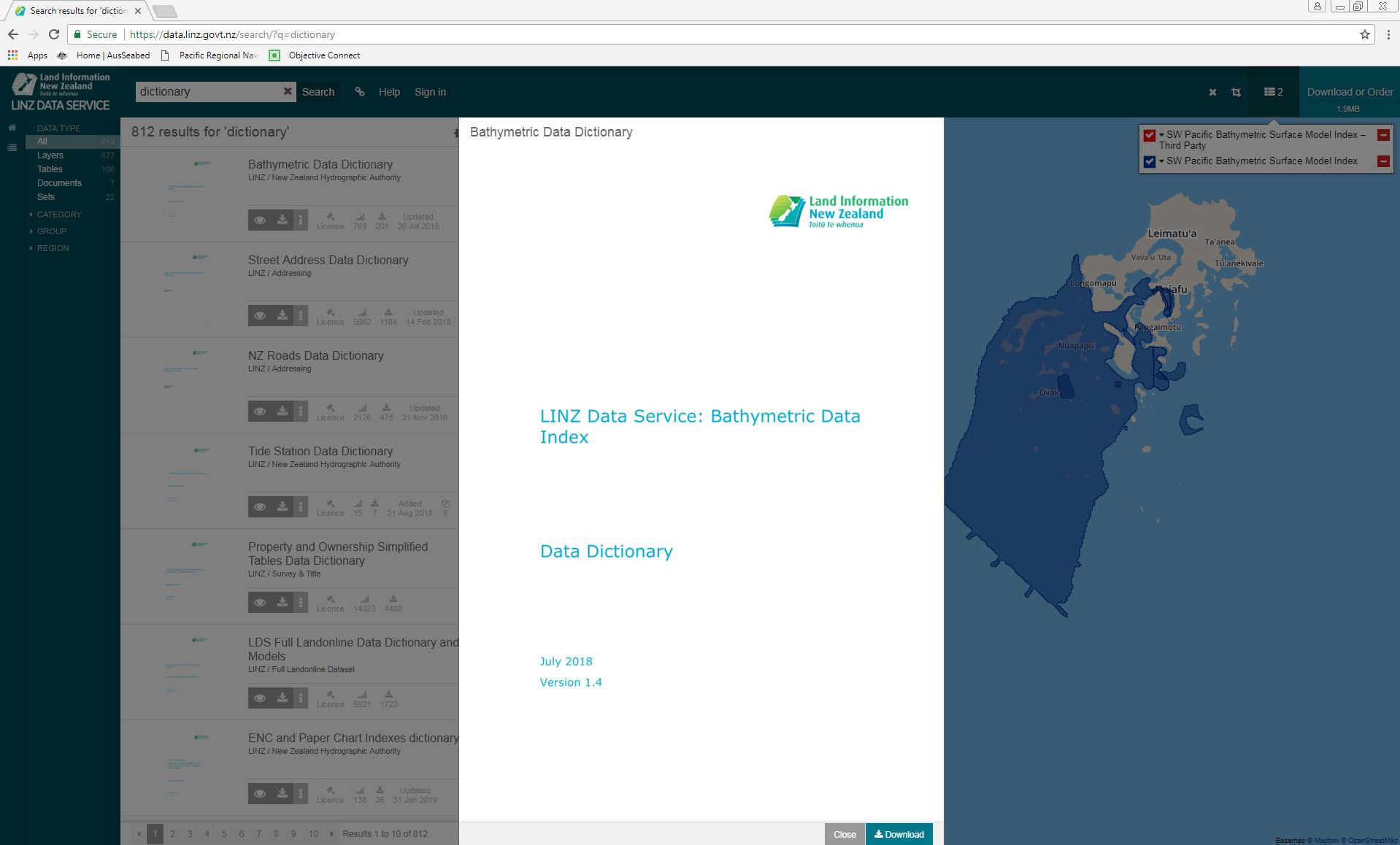 Data Discovery
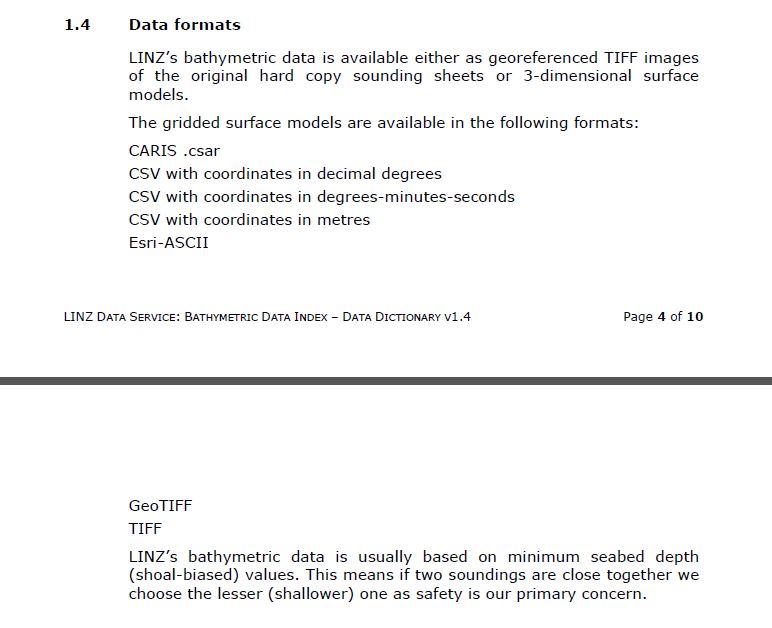 6
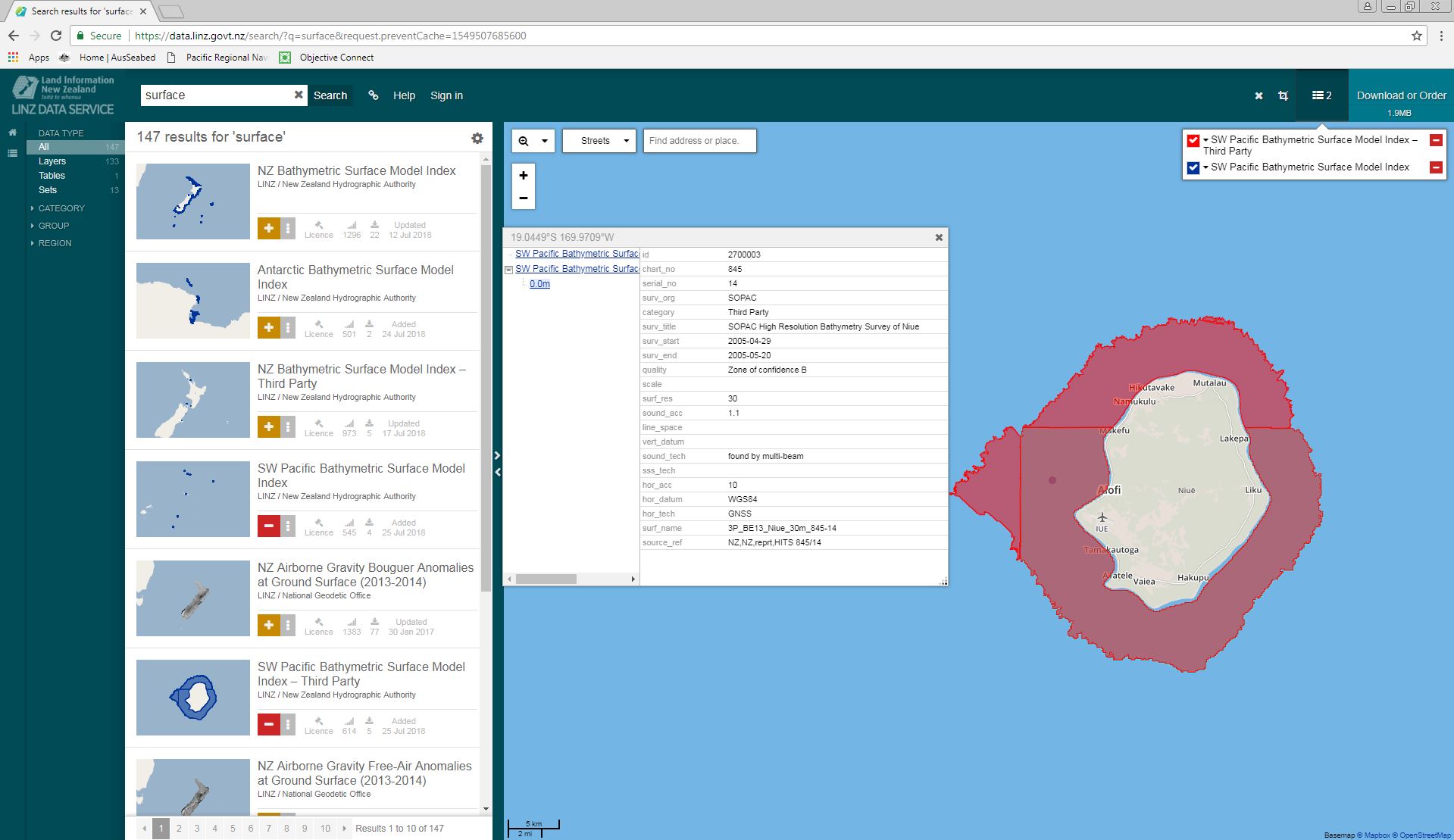 Data Discovery
7
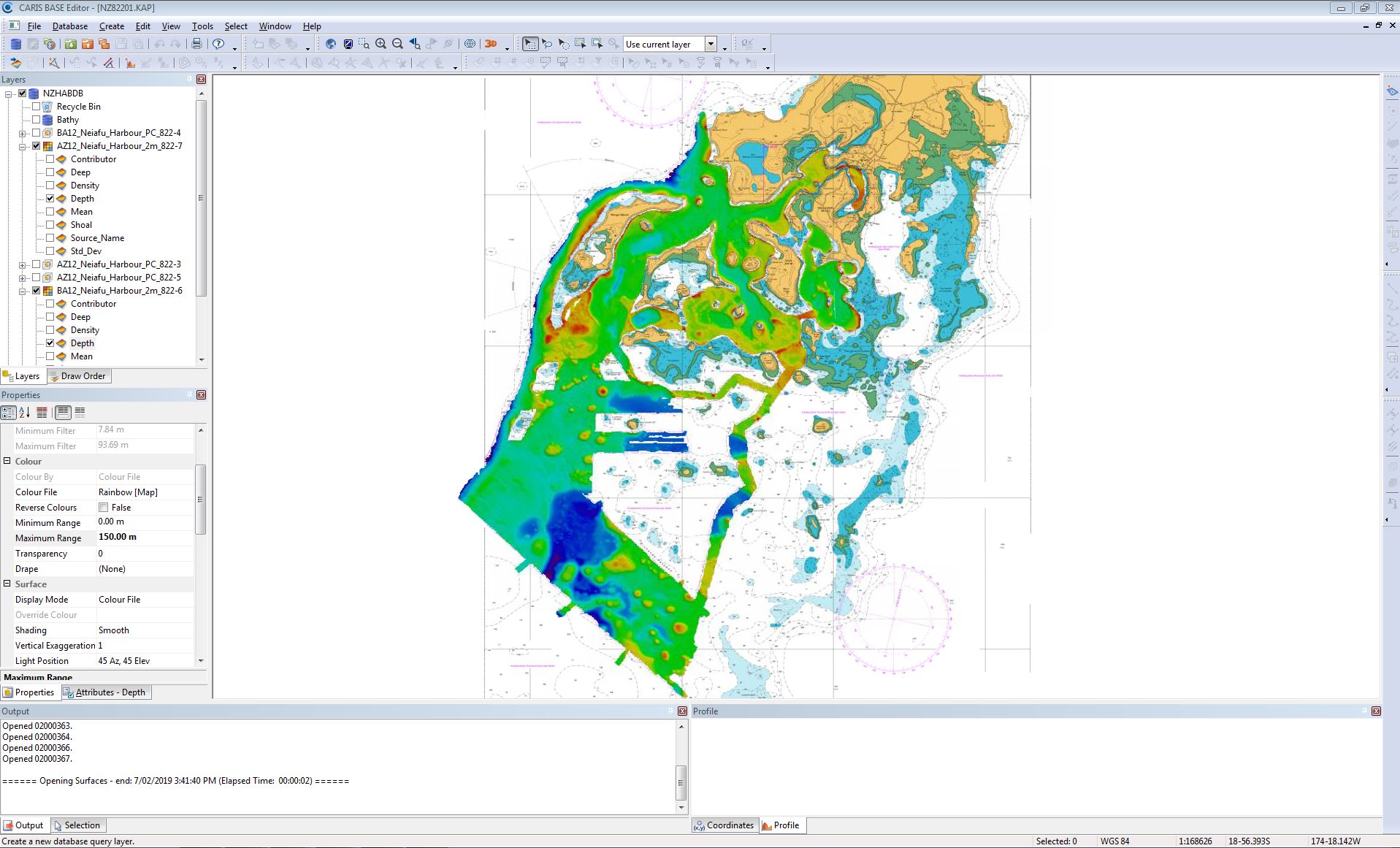 Data Discovery
8
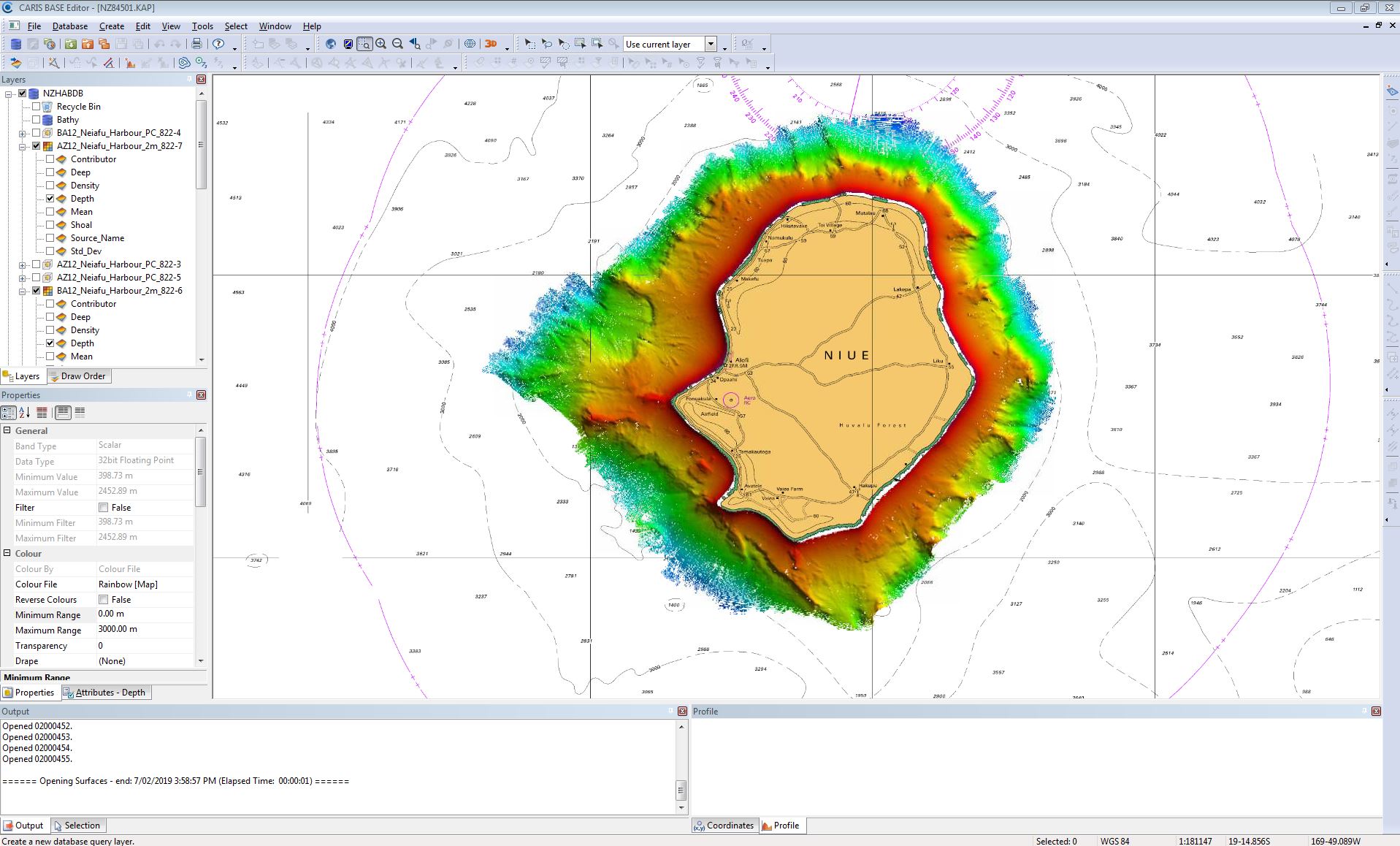 Data Discovery
9
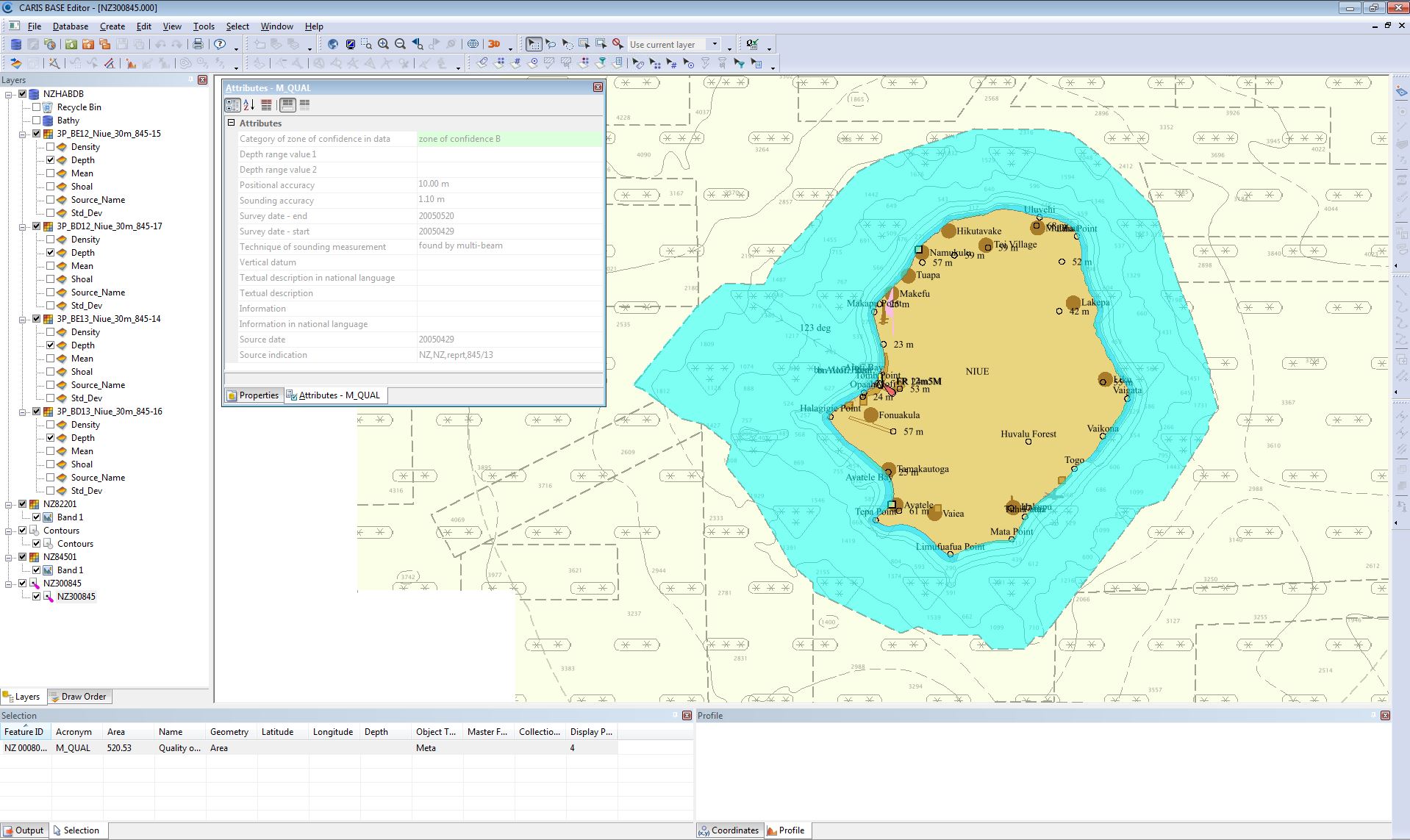 Data Discovery
10
Data Discovery
Questions & Discussion
11